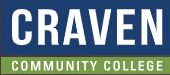 TABE  Math-EPRAXENUnit-2  Add and Subtract Whole NumbersLesson-11  Subtraction Regroup
Revised: October 16, 2023
Nolan Tomboulian
Some graphics may not have copied well during the scan process.
1
Math-E  - Lesson-11 – Subtraction Regroup
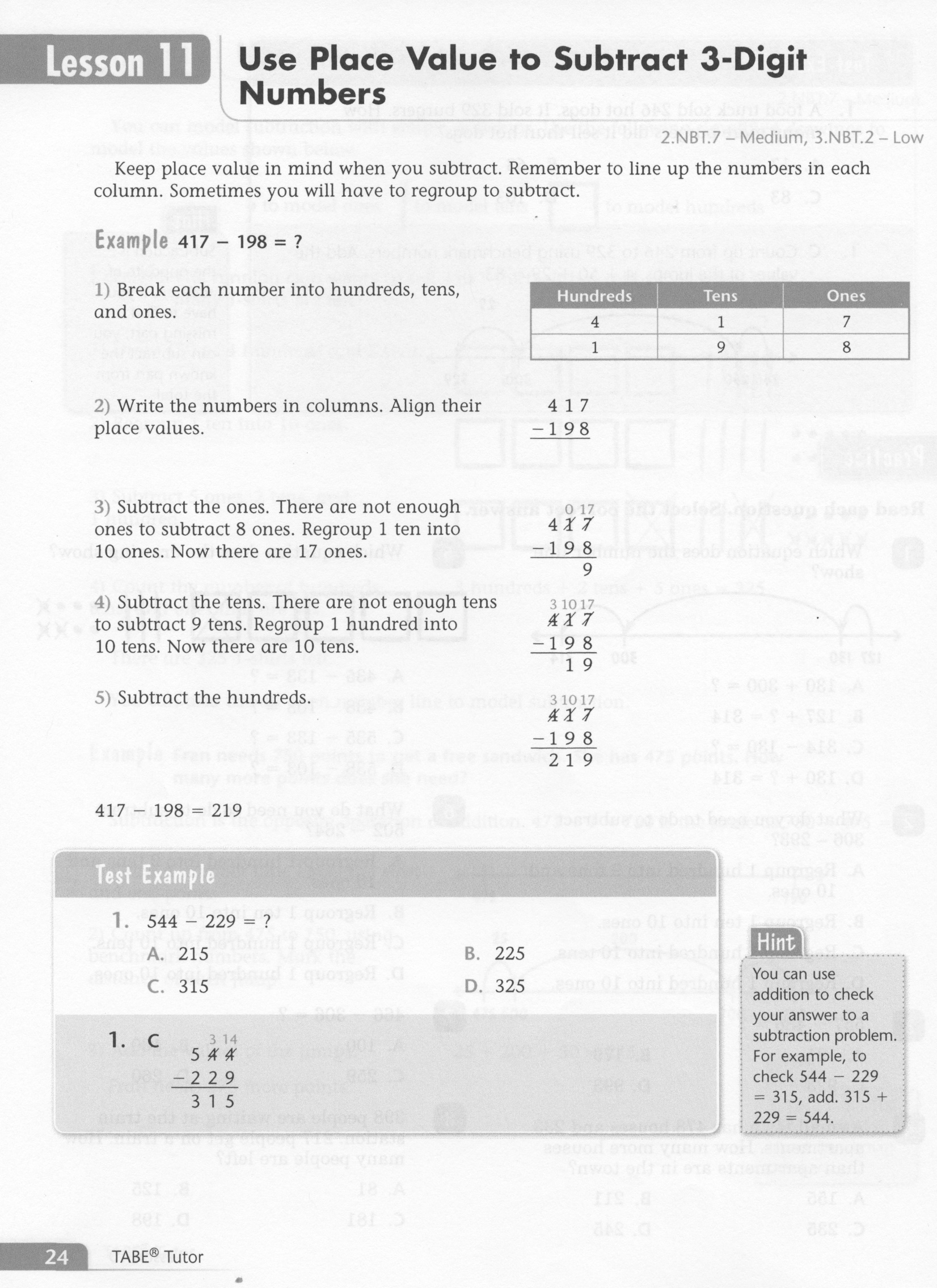 2
Math-E  - Lesson-11 – Subtraction Regroup
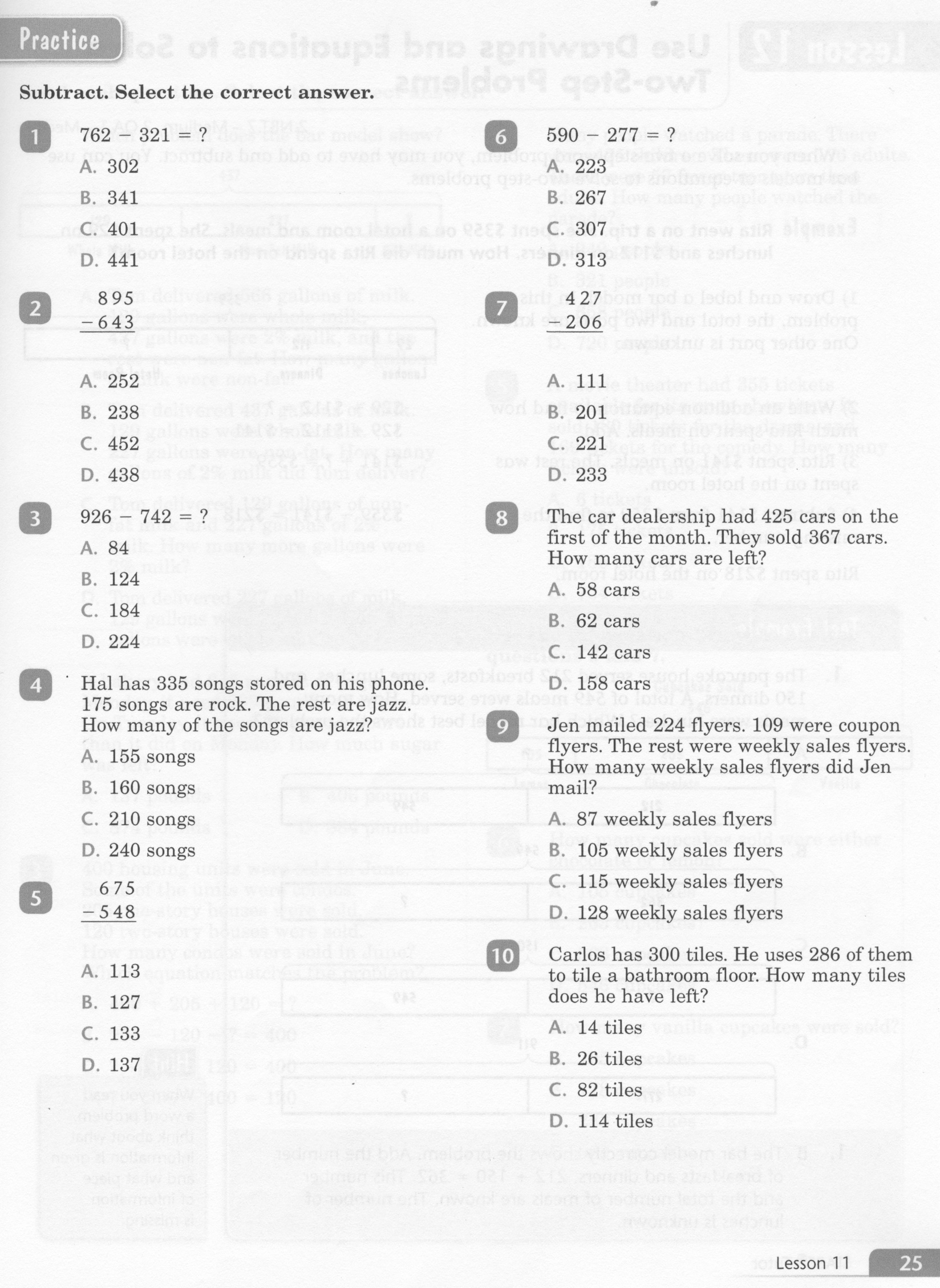 3
Math-E  - Lesson-11 – Subtraction Regroup
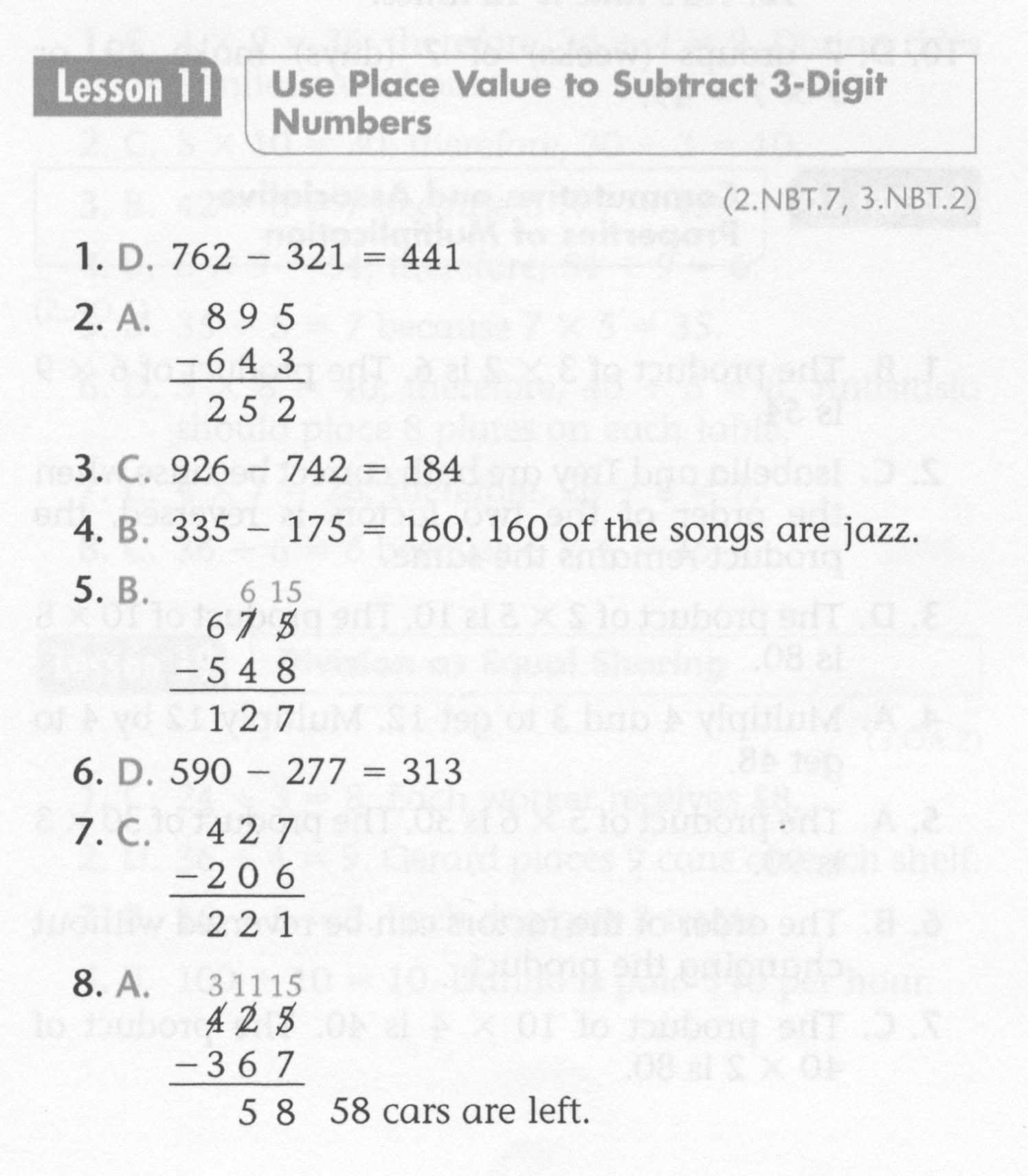 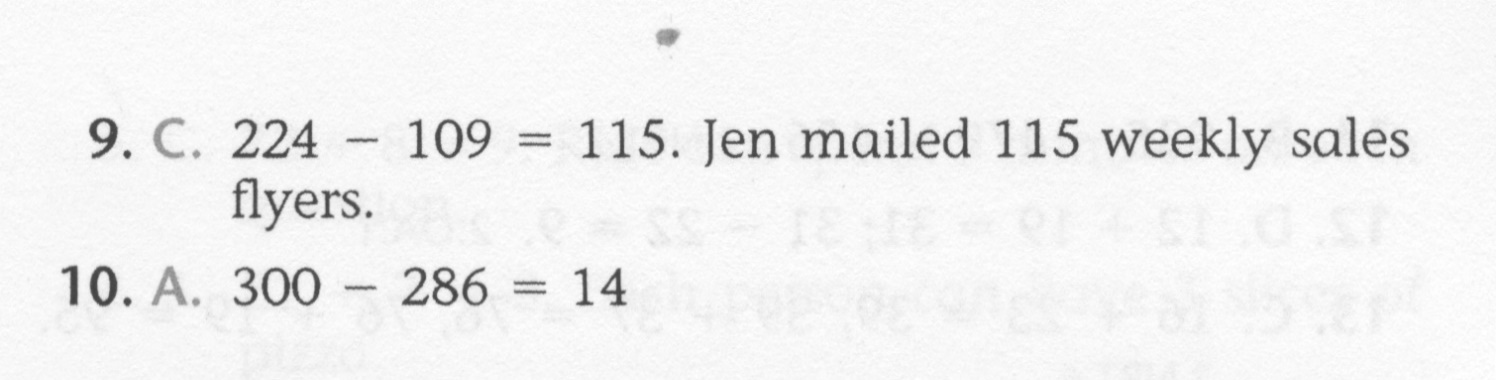 4
Math-E  - Practice-11 – Subtraction Regroup
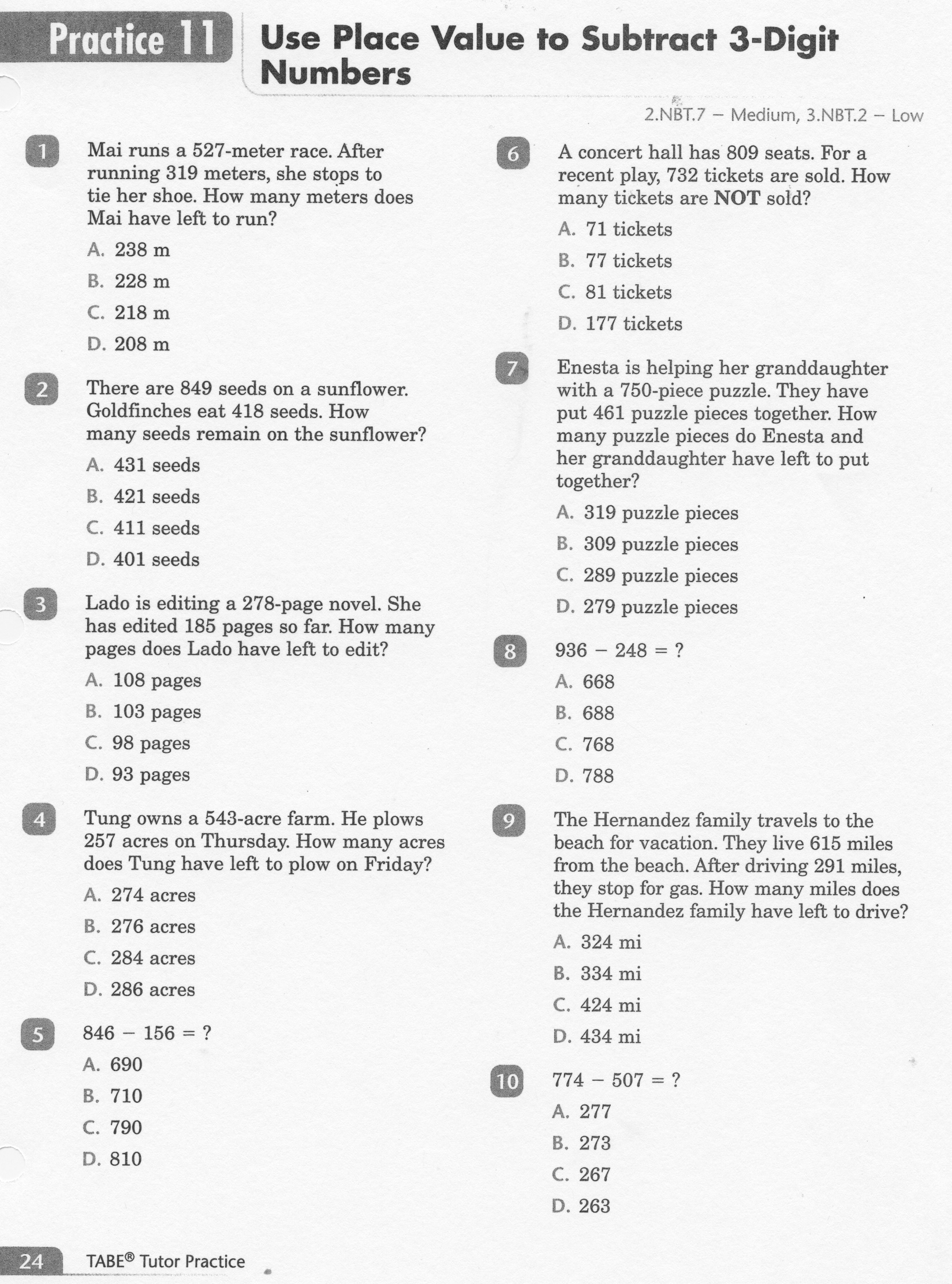 5
Math-E  - Practice-11 – Subtraction Regroup
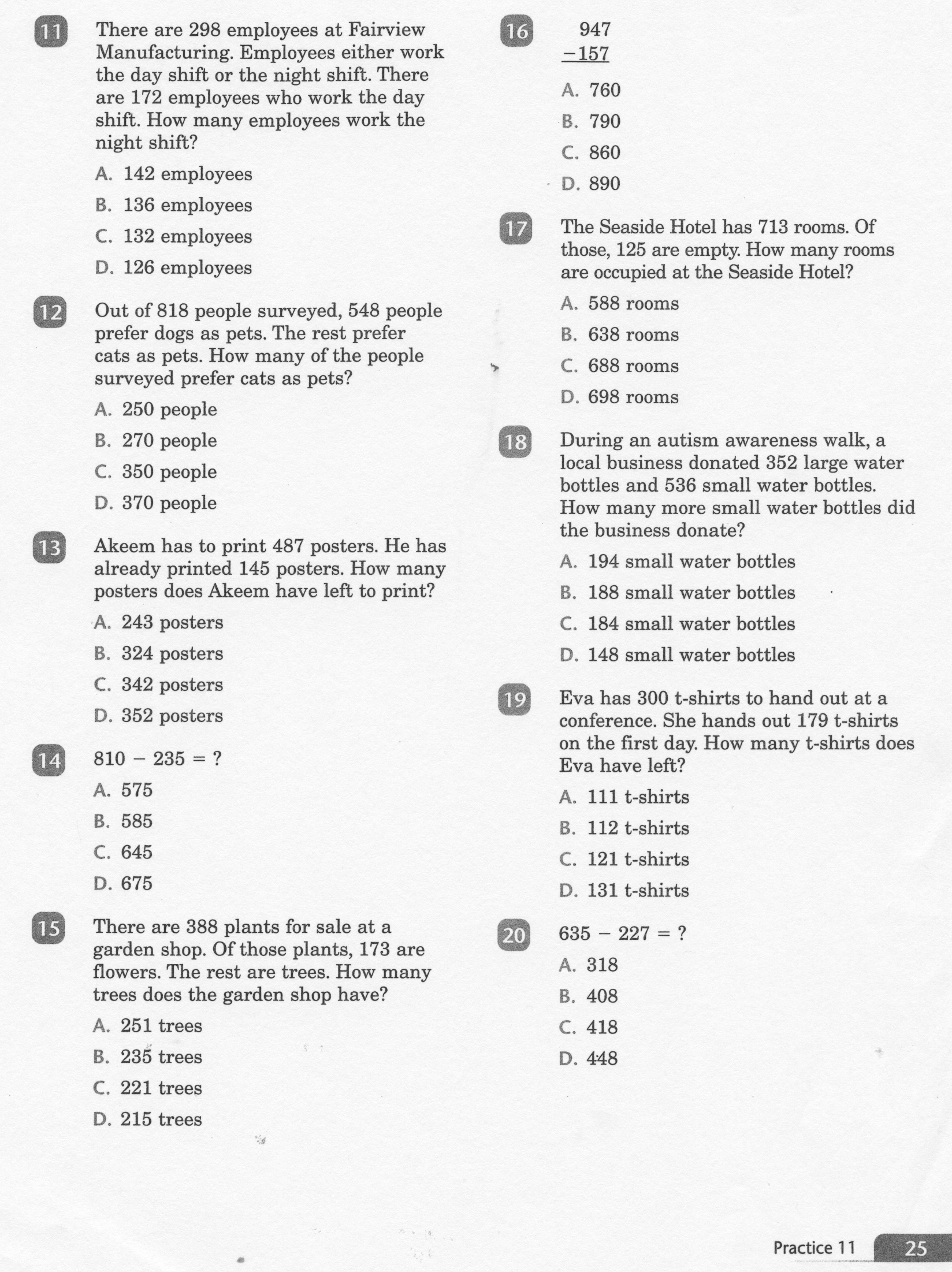 6
Math-E  - Practice-11 – Subtraction Regroup
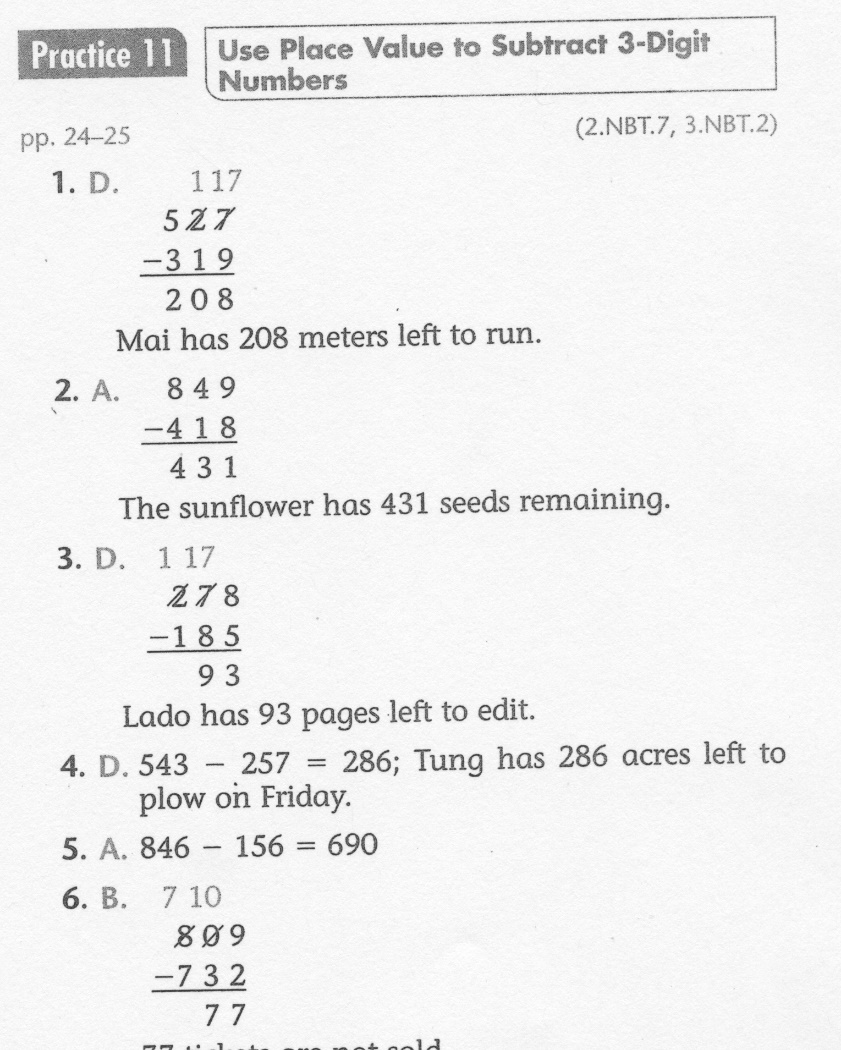 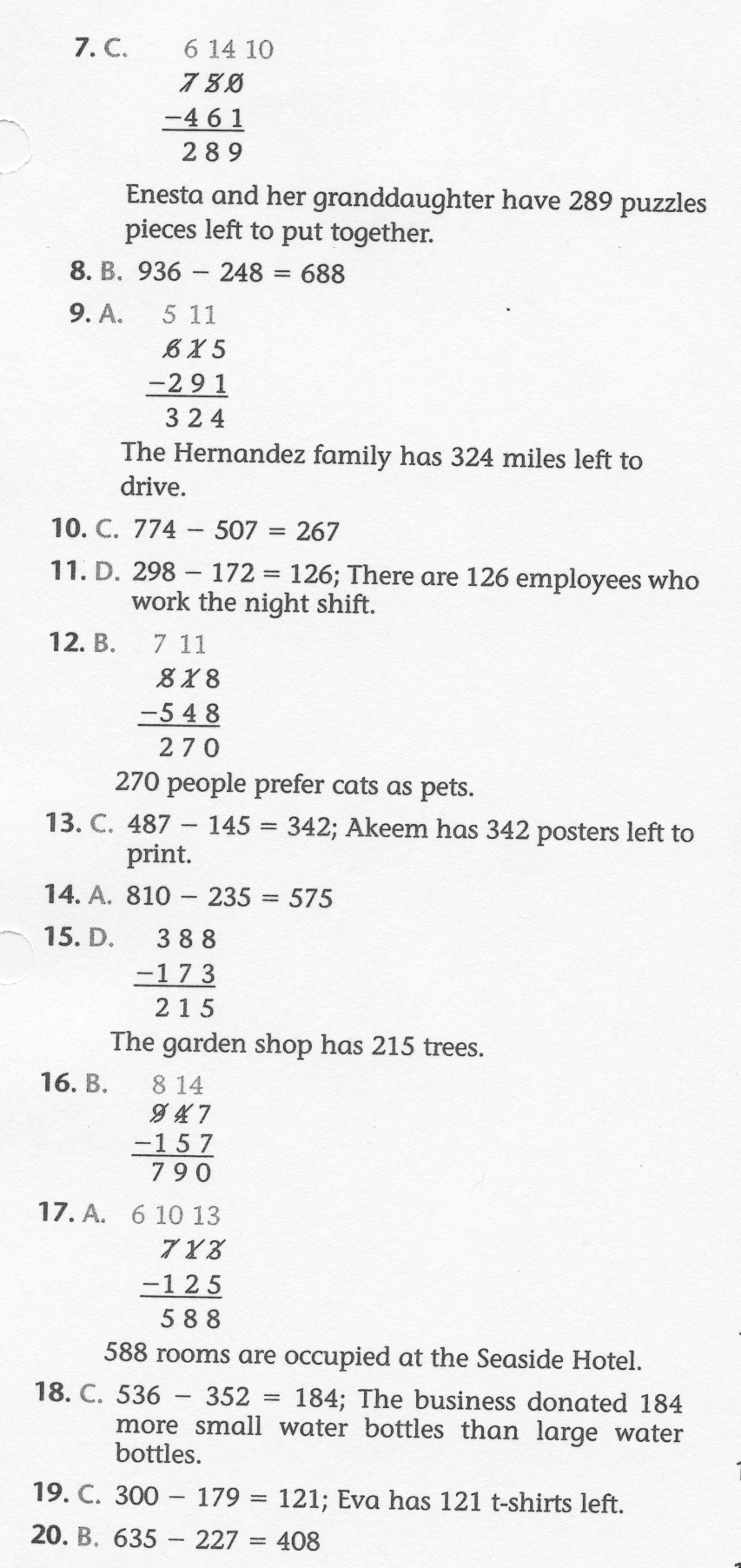 7